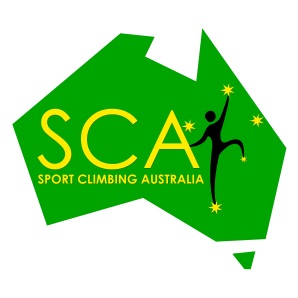 Briefing Judgesand Belayers
2015 VIC State Tiltes
Agenda
Organisation
Rules Briefing
Belayers briefing
Belayers training
General organisation
1. General organisation
The organisation team
1. General organisation
The competition
2 qualifiers « flash » / 1 final « onsight »

All walls clean

Top Rope: Youth C and D and Open C
Lead: All others
1. General organisation
Timetable
0800 - Youth categories registration opens 
0830 - Officials briefed and organised
0845 - Youth categories briefing
0900 - Youth categories Qualifications
1200 - Youth qualification results
1220 - Youth finals
1330 - Youth presentations 
1330 - Open categories registration opens
1345 -  Officials briefed and organised
1400 - Open categories briefing 
1430 - Open categories Qualifications 
1730 - Open qualification results 
1800 - Open finals 
1930 - Open presentations
[Speaker Notes: Breakfast morning
Get you t-shirt and say you are here
Final briefing: give stuff + assign tables
Can look at forerun
Twick between qualifier and final
Observe finals and ask questions]
Rules briefing
2. Rules Briefing
Scoring:
TOP (last draw!) or points on route map
(see SCA Competition Rules - Lead)
What is a ,5?
Difference between controlled/used
Timing:
40s to start
6 min qualifier (start when all part of body leave ground)
8 min final
2. Rules Briefing
While climbing:
Clip all draws     -> Procedure if missing
Can back clip
Can do a Z clip but need to correct it
Special clip?
2. Rules Briefing
While climbing:
Black Tape?
Top of the wall or back of arete
Use of boltholds only on features
2. Rules Briefing
Attempt terminated if:
Fall
Exceed time
Use unauthorised part of the wall (black tape)
Fail to clip
Use artificial aid 

Scoring is the scoring just before the climber ended in a position that is not allowed
2. Rules Briefing
Starting order:
For qualifier: make sure next one ready
For final: isolation steward is responsible for it

Observation procedure:
No photography
Drawings authorised
2. Rules Briefing
Isolation rules:
No communication devices
Opening/Closing / In/out
2. Rules Briefing
Technical incident
Broken or loose hold
Quickdraw not well positioned
Tight rope assisting or causing a problem
	->Report to JP/HJ
2. Rules Briefing
Documents
SCA Rules
Numbering Holds
Judge position description

+ http://www.youtube.com/watch?v=c9Jcdyj99j8&feature=youtu.be
Belayers briefing& Route Labelling for judges
3. Belayers briefing
Before the comp
Belay device
Train stopping falls dynamically
Train spotting
Train in giving slack out and taking in efficiently and safely
3. Belayers briefing
On the day of the comp
Come to briefings (routes allocation)
Get informed about routes (HJ/JP/HRS) about difficult sections, mandatory clip…
3. Belayers briefing
In the call zone
Uncoil the rope
Know about pre-clip
Check if competitor ready (Harness tight + figure 8 + stopper knot)
Check bib number
Attach belay device to your harness
Leave when the route is free
3. Belayers briefing
While belaying
Rope on good side before start
Position on floor
Slack Management
Ready for giving slack (2 clips…)
Watch indicator of fall
Absorb fall dynamically and safely
Do not encourage a climber
[Speaker Notes: (before 1st clip-]
3. Belayers briefing
After the attempt
Pull the rope
Show to competitor where to go
3. Belayers briefing
Documents
SCA Belaying Policy
Belayers Job